Структура PR- агенції «High-PR»
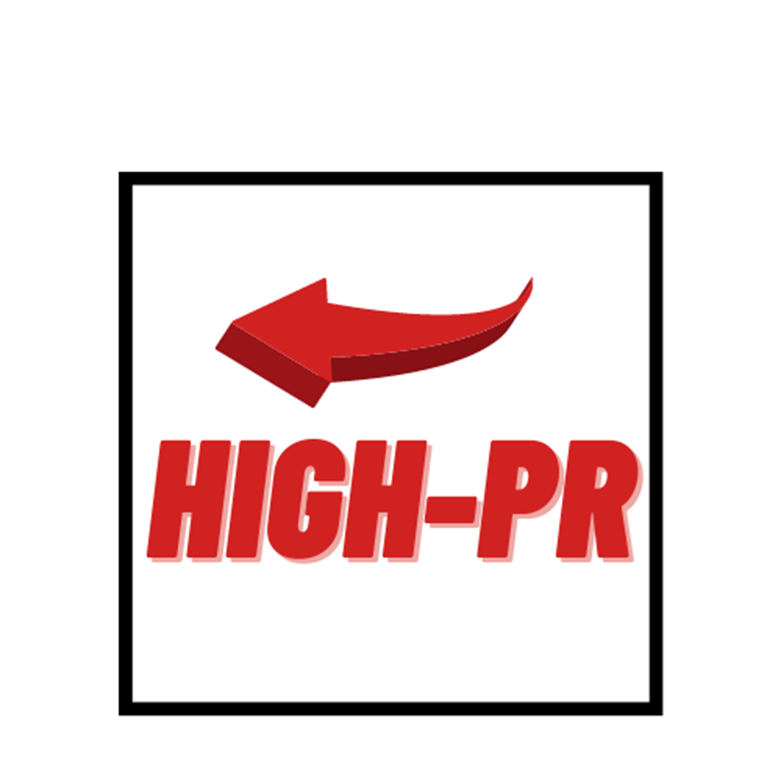 приклад
Головний виконавчий директор
Генеральний директор
Кадрова служба
Фінансовий директор
Дирекція продажу
Директор по комунікаціям
Креативний директор
Відділ постачання
Директор по маркетингу
Головний бухгалтер
Прес-служба
Головний художник
Канцелярія, діловодство
Внутрішні комунікації
Бухгалтерія
Відносини с державними структурами
Творча група
Маркетингові комунікації. Digital
Реклама
Виробничі підрозділи
Дизайнер зовнішньої реклами
Група макетування
Прес-секретар
Група графіки та анімації
Відділи в агентстві:
1. Адміністративний відділ: ( Генеральний директор, головний виконавчий директор, фінансовий директор, креативний директор, директор по комунікаціям, дирекція продажу, менеджер відділу)
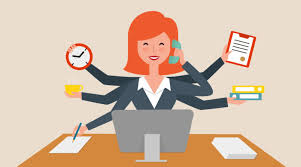 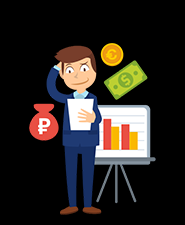 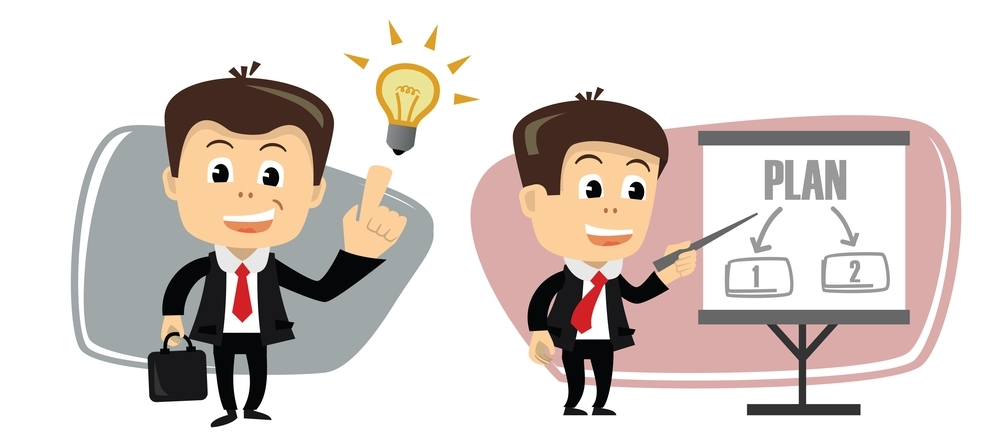 2. Фінансовий відділ: розвиток тісних зв'язків з інвестиційними компаніями, банками, фінансово-промисловими групами, біржами і формування привабливою ділової репутації своєї компанії;
(Фінансовий директор, фінансова – аналітична група, головний бухгалтер, бухгалтерія)
3. Відділ по роботі з клієнтами - виконує загальні функції організаційного забезпечення різного роду PR-проекту.
( Керівник робочих груп (представляє інтереси замовника і є представником агентства у взаєминах із замовником)
4. Творчий відділ -Вони здійснюють генерування ідеї рекламного звернення, знаходять вірні засоби їх реалізації, у зв'язку з тим що для PR-звернення дуже велика роль психологічного фактора. 
(Копірайтрер, дизайнер, художники, спеціалісти-графіки, режисери, редактори)
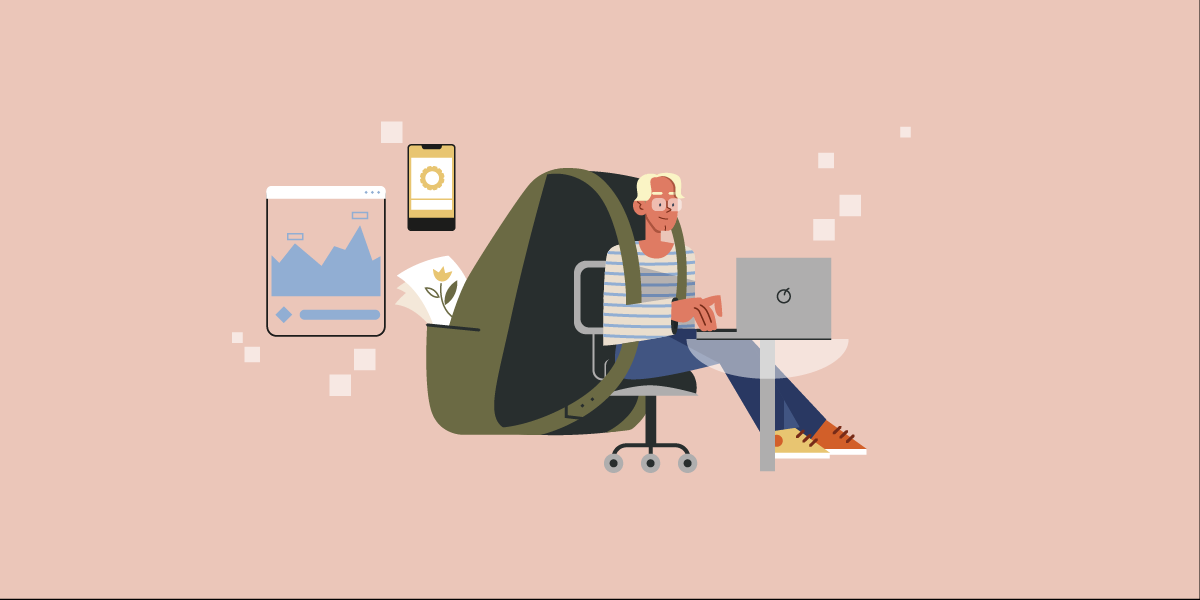 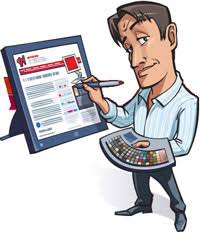 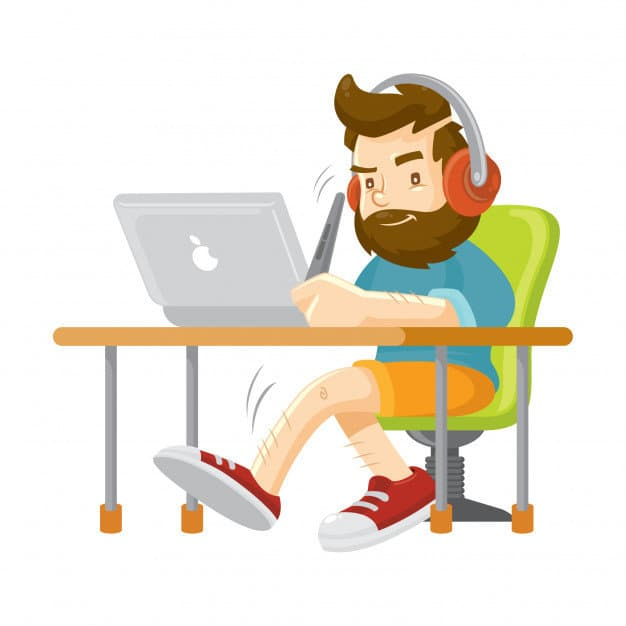 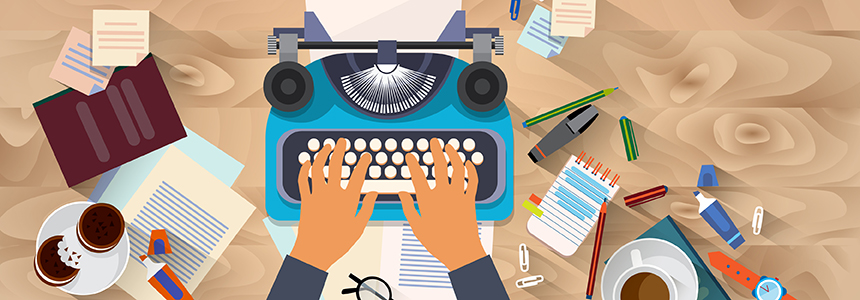 5. Відділ маркетингових комунікацій -забезпечення інформаційно-комунікаційної підтримки висновку на ринок і просуванню нового продукту або послуги, а також підтримання його привабливого іміджу на всій стадії, формування купівельних переваг і створення клубу довгострокових лояльних клієнтів;
( PR- менеджер)
6. Відділ зі зв'язків із засобами масової інформації - поширення в цільових ЗМІ інформаційних та рекламно-іміджевих матеріалів, організовує різні РК-заходи для журналістів; 

вирішення всіх оперативних питань з майданчиками
бронювання кампаній у відповідності з регламентом компанії
розвиток відносин з менеджерами та керівниками технічних і комерційних служб ЗМІ.
7. Відділ зв'язків з державними установами та організаціями - забезпечення позитивного ставлення владних структур до компанії і її продукції, на лобіювання її інтересів, на створення комфортного клімату навколо компанії. 
( Директор по комунікаціям та його група)
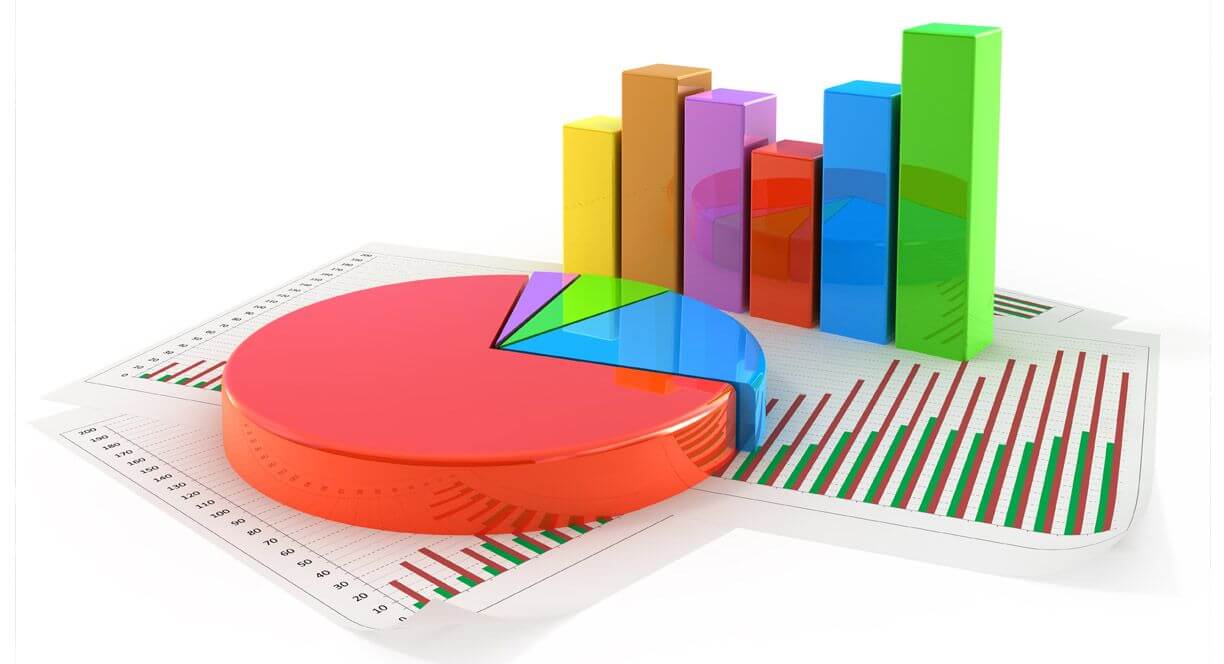 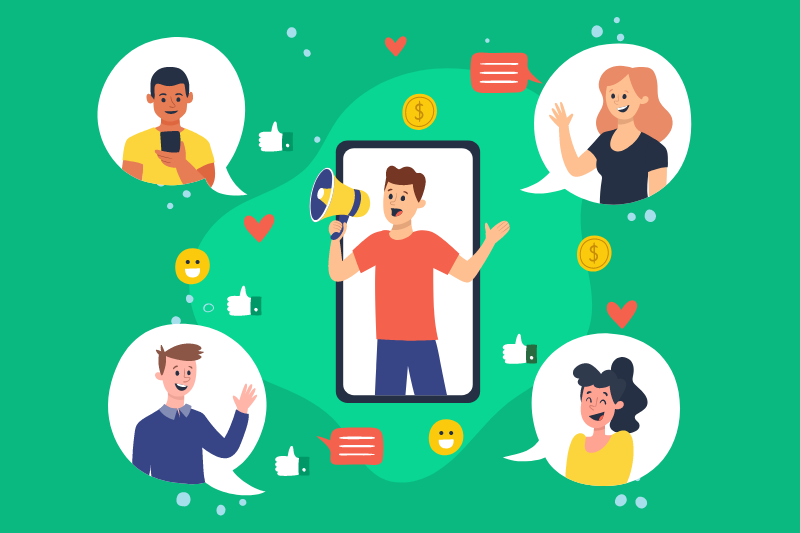 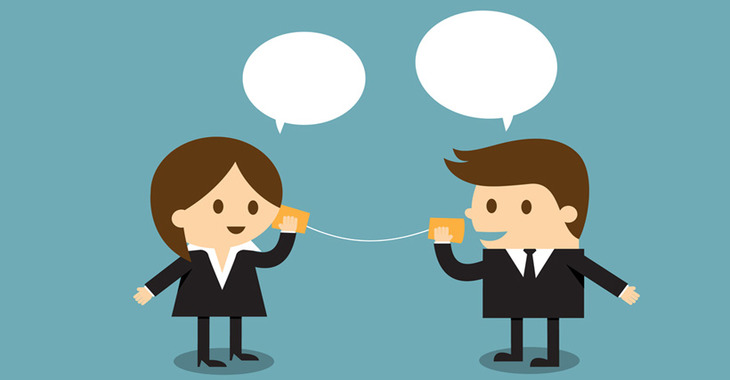 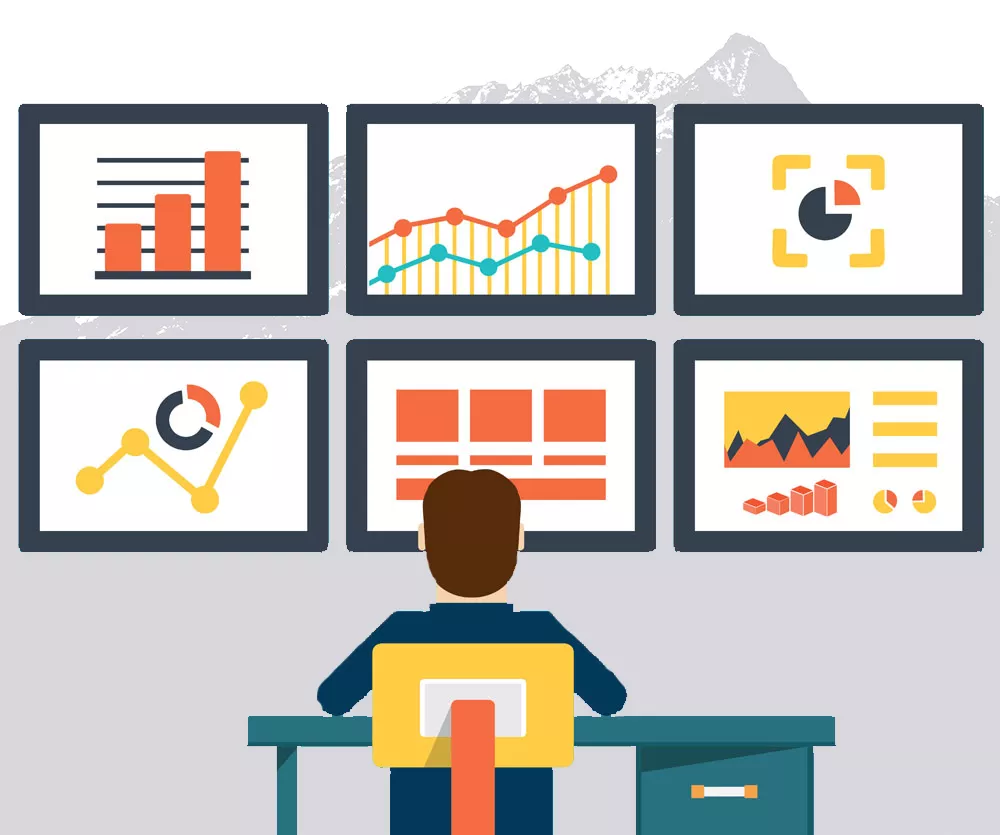 8. Відділ аналітики, який проводить постійний аналіз всієї зовнішньої середовища, що оточує компанію, оцінює ефективність тих чи інших PR-акцій і готує свої рекомендації щодо внесення відповідних коректив в PR-стратегію. (Фахівці-аналітики)
9. Літературна група - пошук відповідного видавництва, ведення переговорів про можливість публікації статті/ книги, складання юридично грамотного контракту, відстеження всіх належних автору виплат, продаж прав на переклад, екранізацію, запис аудіокниг, редакційні послуги.
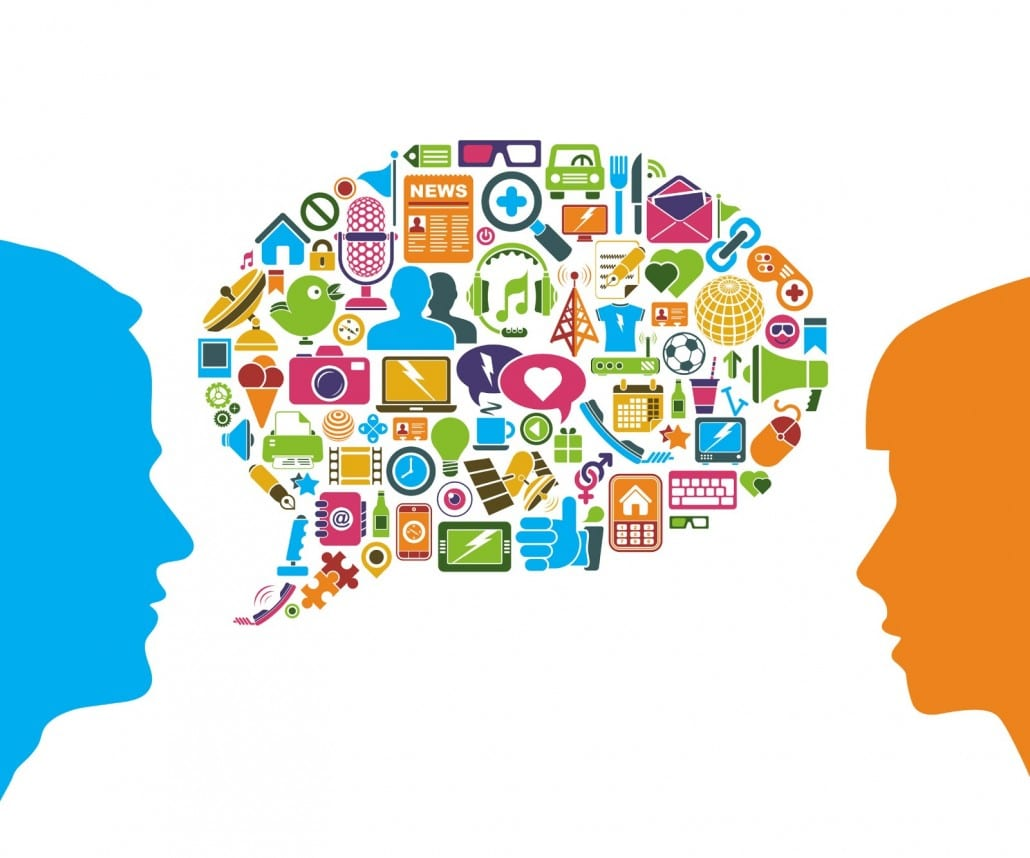 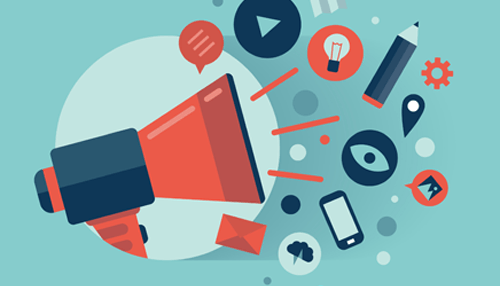 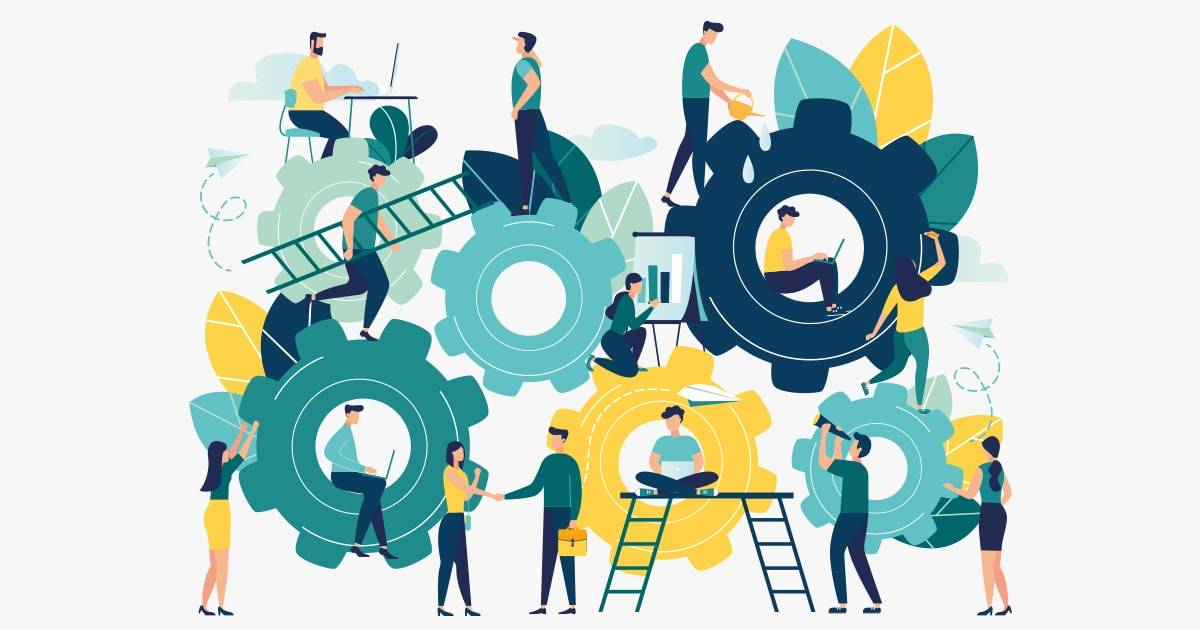 10. Технічний відділ -координує виготовлення макетів на всіх етапах, контролює якість і терміни робіт, а також стежить за тим, щоб всі рекламні та PR-матеріали були отримані інформаційними засобами до встановлених граничних термінів. 
( Менеджер з виробництва друкованої реклами, продюсери, режесери)
11. Відділ досліджень та стратегічного планування:
розробку концепції і плану PR-заходів та PR-кампаній;
розробку документів, що регламентують PR-активність;
розробку взаємодії зі ЗМІ, media relations;
розробку визначення ключових ЗМІ для PR-акцій компанії;
підготовку інформаційних та аналітичних матеріалів для ЗМІ;
озробку та проведення тренінгів під завдання клієнта;
підготовку та організацію корпоративних заходів (свят, тренінгів, ювілеїв).
(Маркетенгові аналітики)
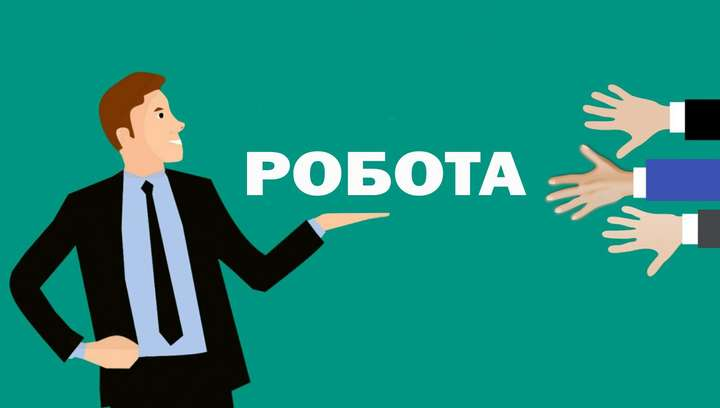 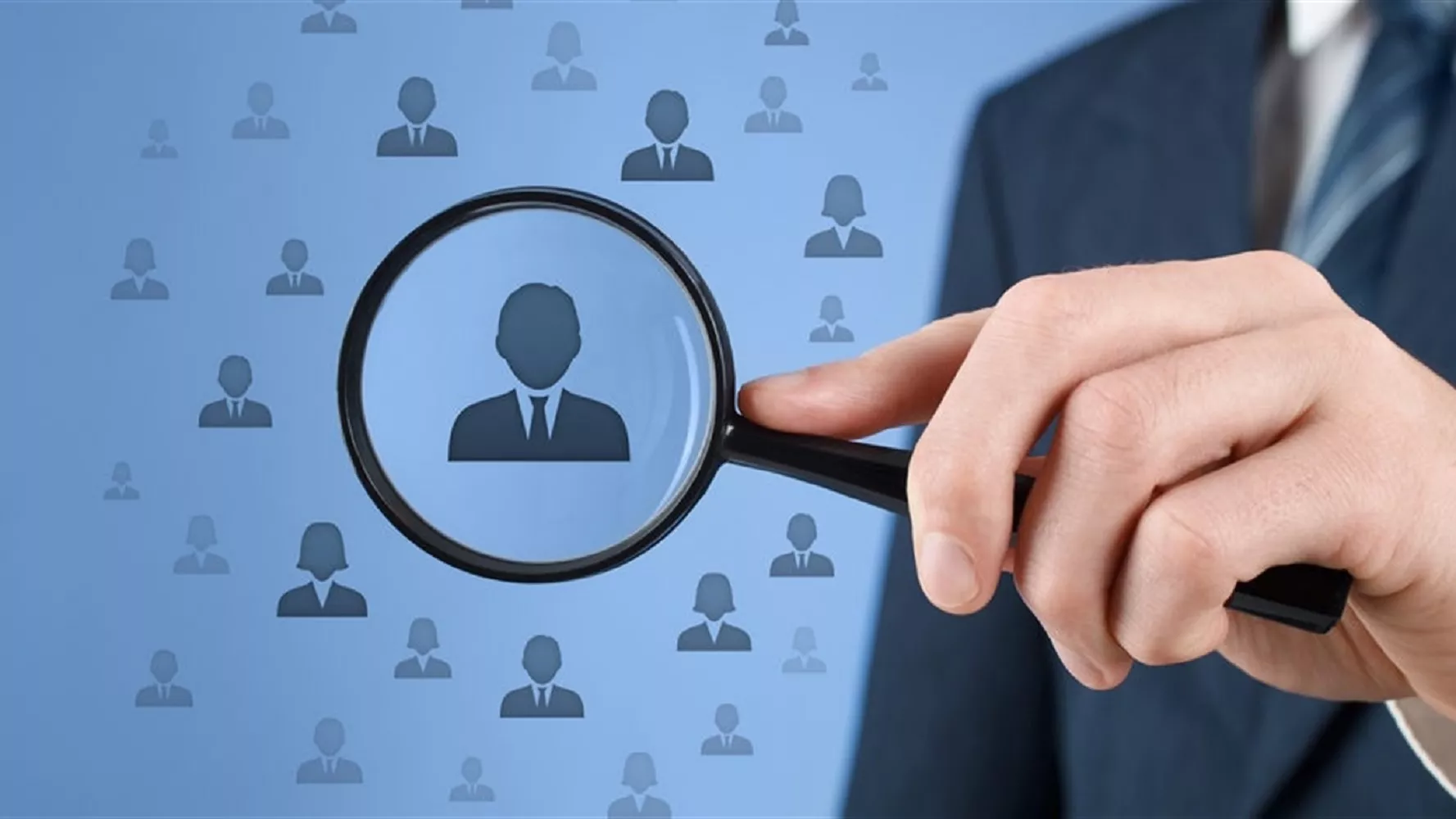 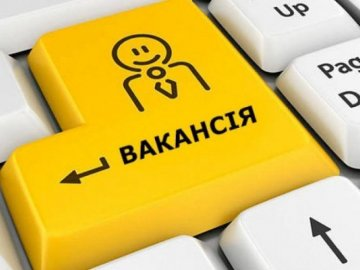 12. Господарський відділ -  потрібно вести свою фінансово-господарську діяльність, мати відповідну його рівню матеріально-технічне постачання. ( Відділ постачання, канцелярія, діловодство )
Завдання керівників відділів входять такі основні завдання:
• підготовка PR-плану і бюджету на рік;
• підготовка всієї супутньої документації відповідно до регламентів;
• робота із засобами масової інформації;
• організація заходів;
• проведення тендерів та вибір підрядників (у разі необхідності);
• розробка брифів для підрядників для реалізації плану PR-заході, а також їх контроль;
• складання звіту за підсумками року.
• управління персоналом, мотивація, контроль;
• формування фонду оплати праці працівників відділу;
• ведення всієї HR-документації відповідно до регламентів компанії і т.д.